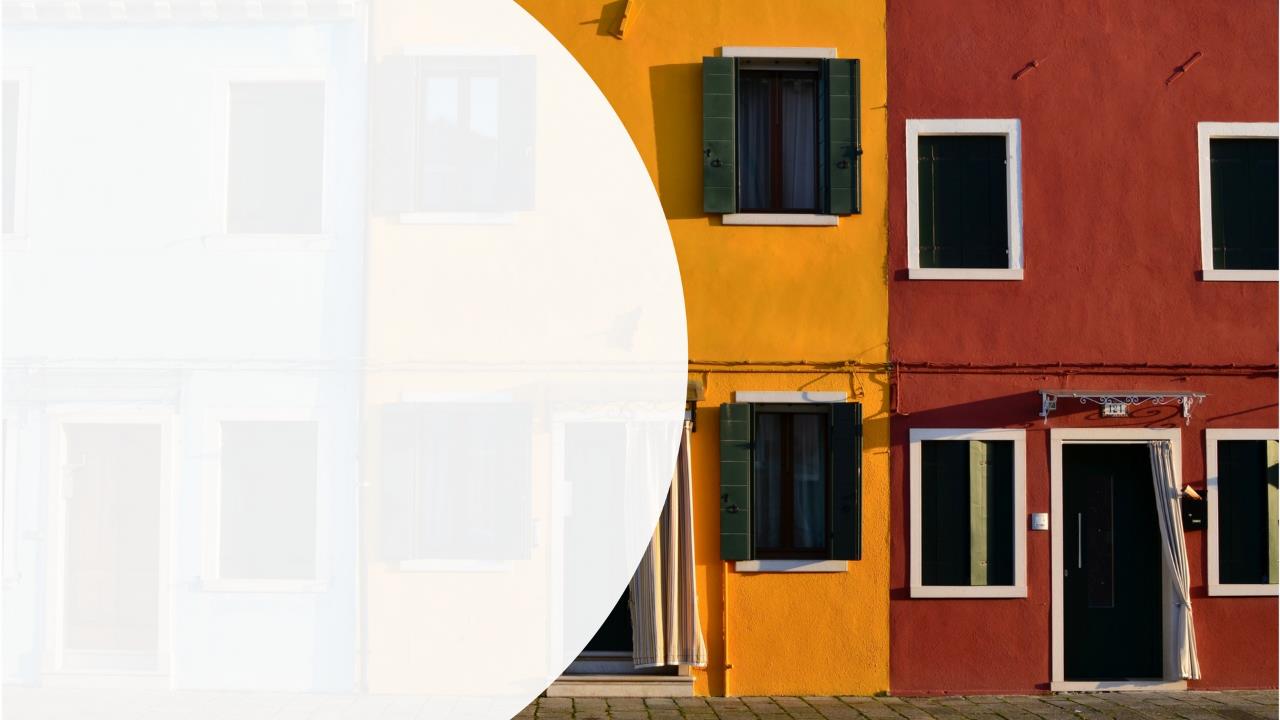 “International travel helped open my eyes and become more in tune with the world around me.”
-Student Traveler
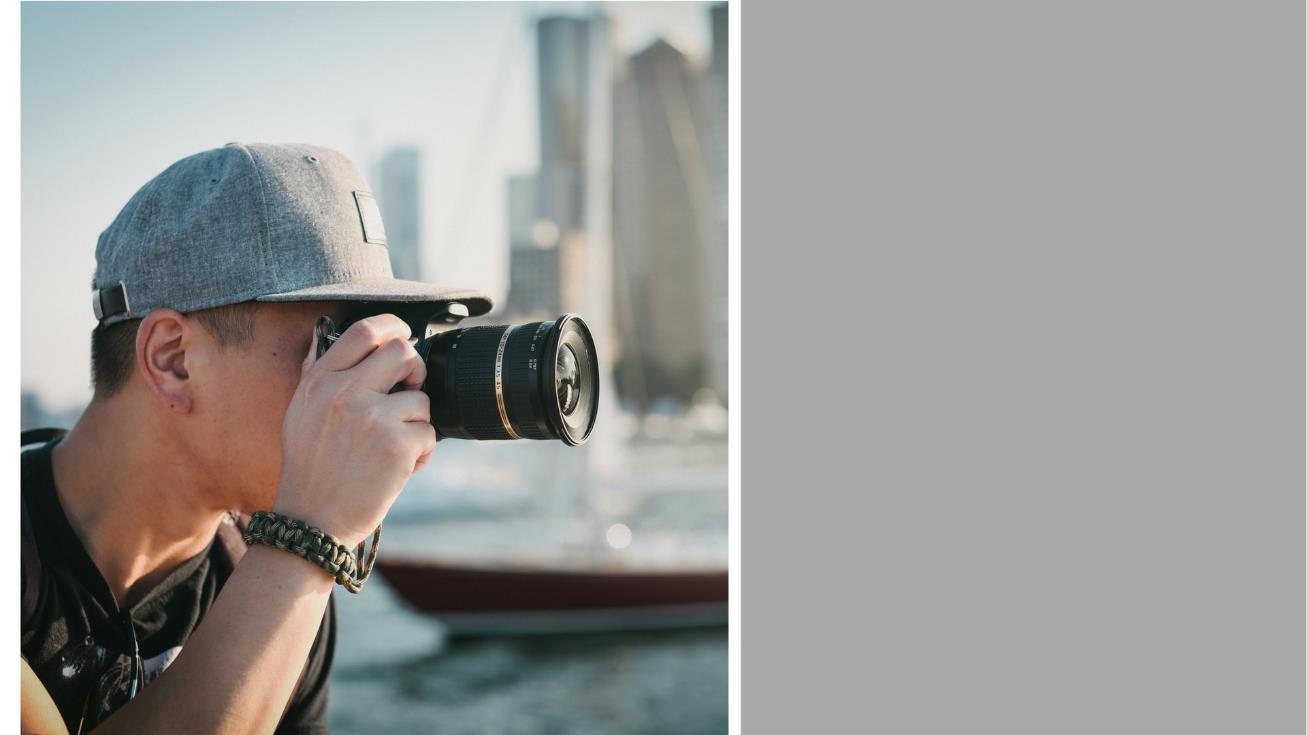 “I was able to explore new horizons and see the world from a different perspective. This adventure was one of the best I have experienced.”
-Student Traveler
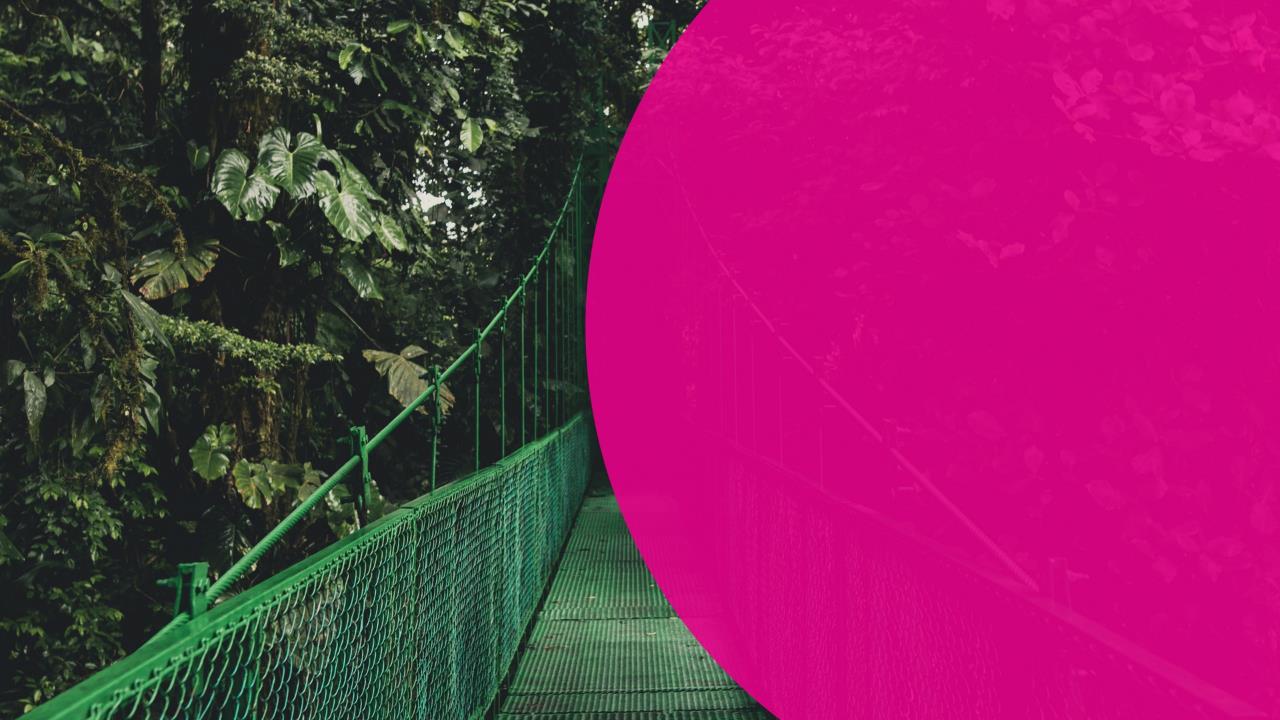 “I will never forget how wonderful I felt when our plane landed. I learned so much about myself and for that I am grateful.”
-Student Traveler
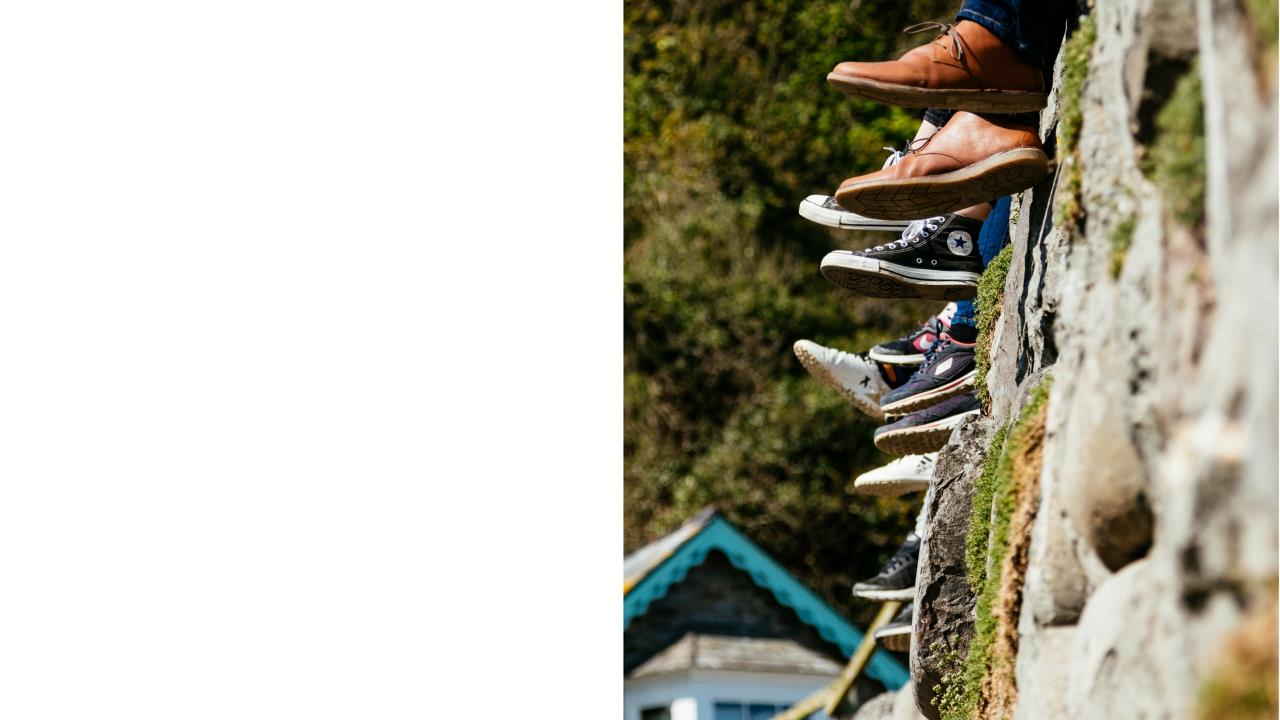 “Students stepped out of their comfort zones. Friendships were strengthened as they experienced this event together.”
-Teacher
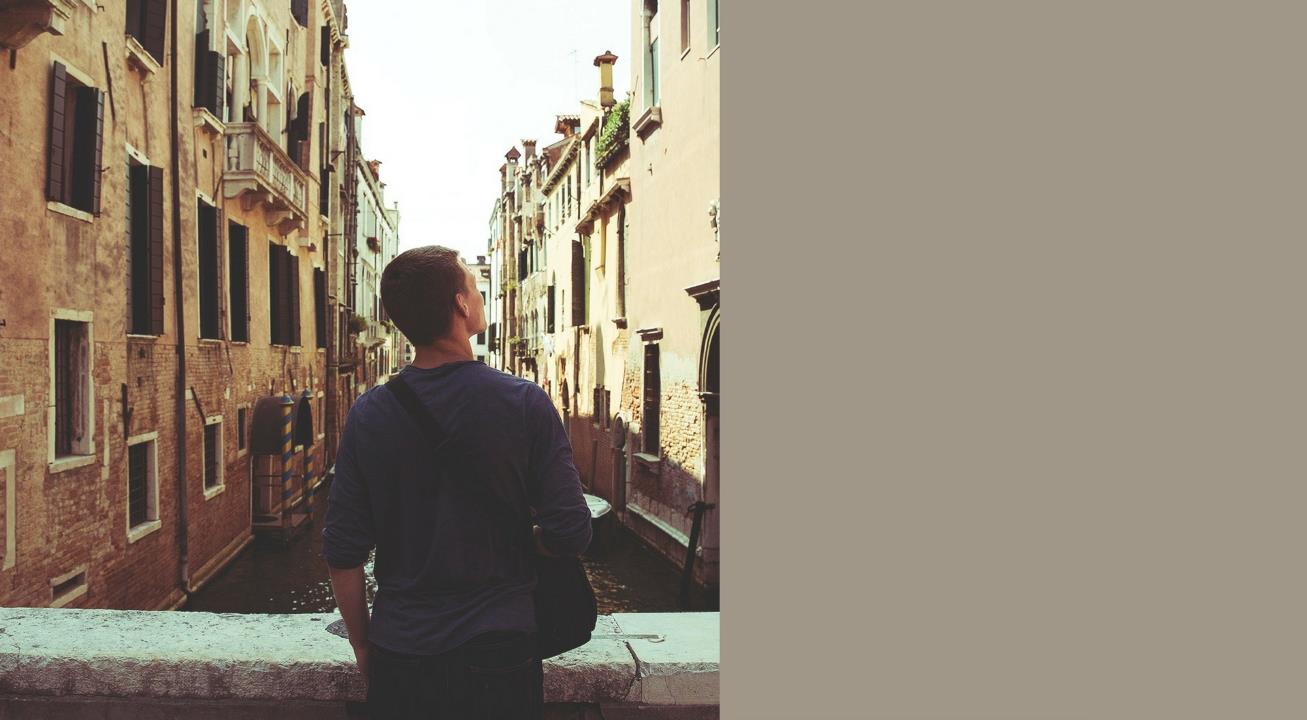 “Coming home, I feel more confident in my independence. I feel cultured and ultimately, I feel thankful for the friendships that I made on tour.”
-Student Traveler
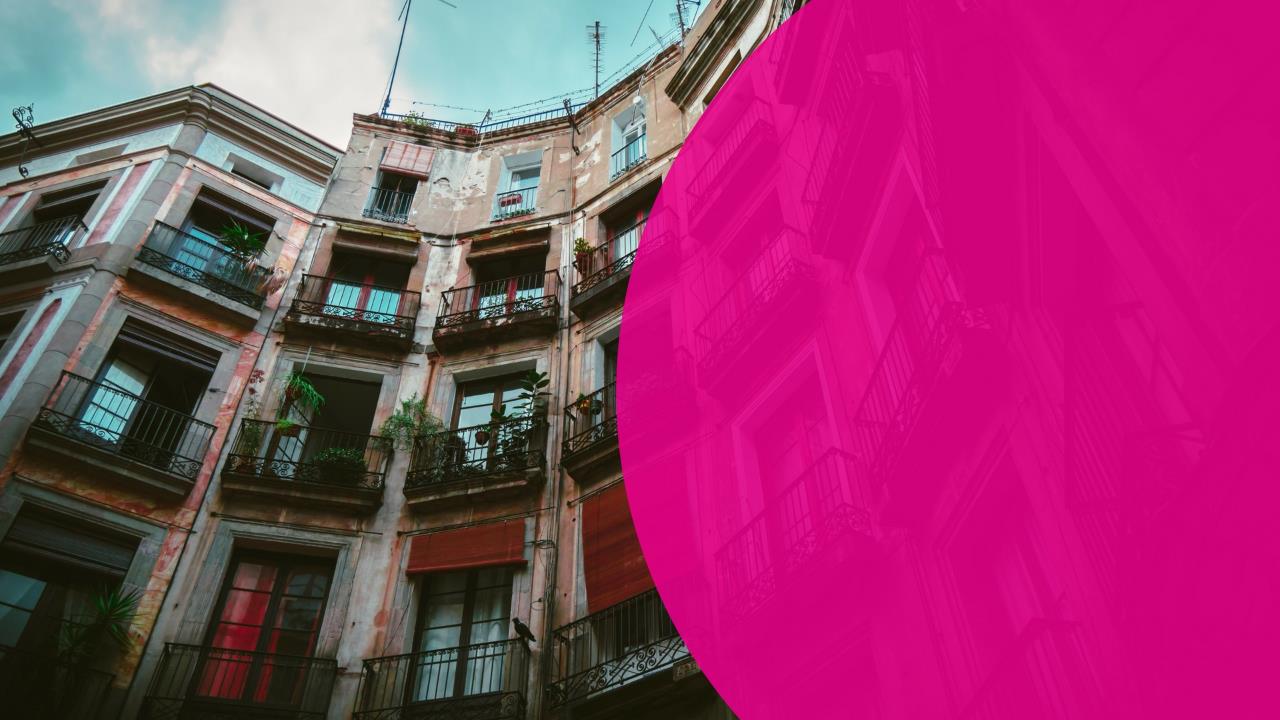 “There aren’t enough adjective to describe this experience! It was utterly amazing. Incredible food, sites & experiences. Everyone must go!
-Teacher
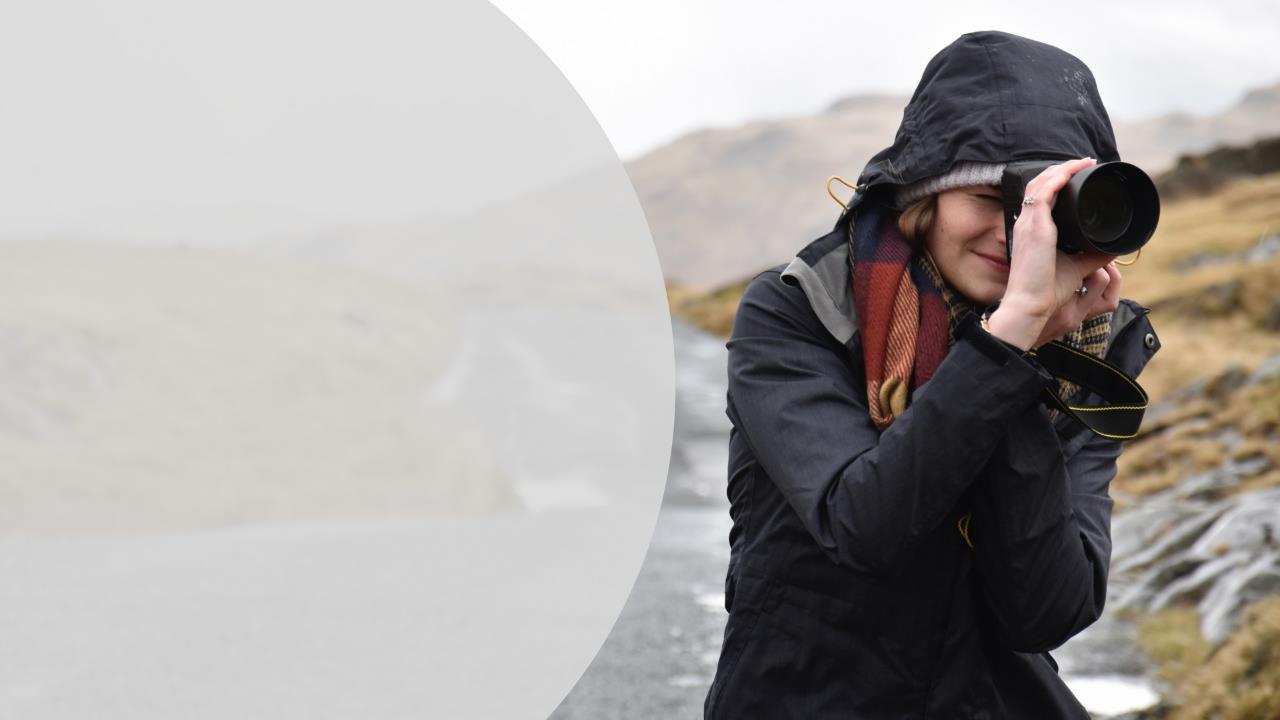 “This tour helped my students immensely. Coming from a small, rural town, everything from the daily routines to the general atmosphere was mind-opening for the kids.”
-Teacher
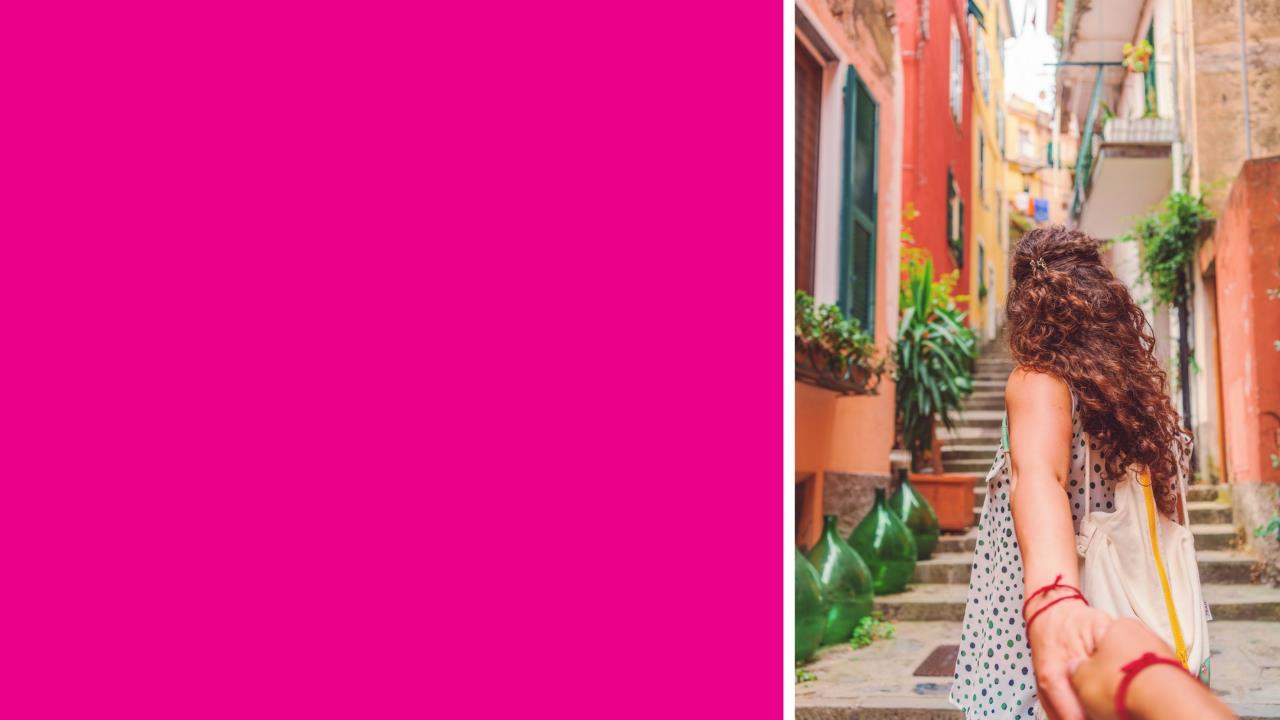 “Introverts blossomed. Extroverts led and made sure everyone was included in the fun.”
-Teacher
Our Agenda
So what are we going to cover?
My travel story
Where and when
Our partnership with EF
Tour itinerary
What’s included (and what’s not)
Price and how to enroll
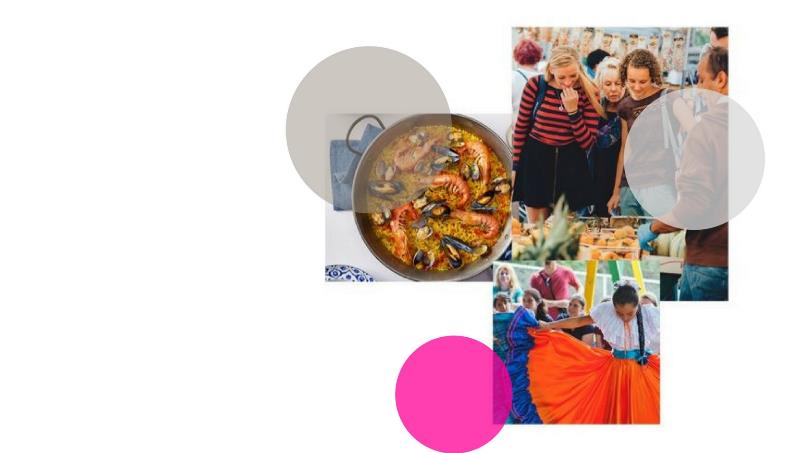 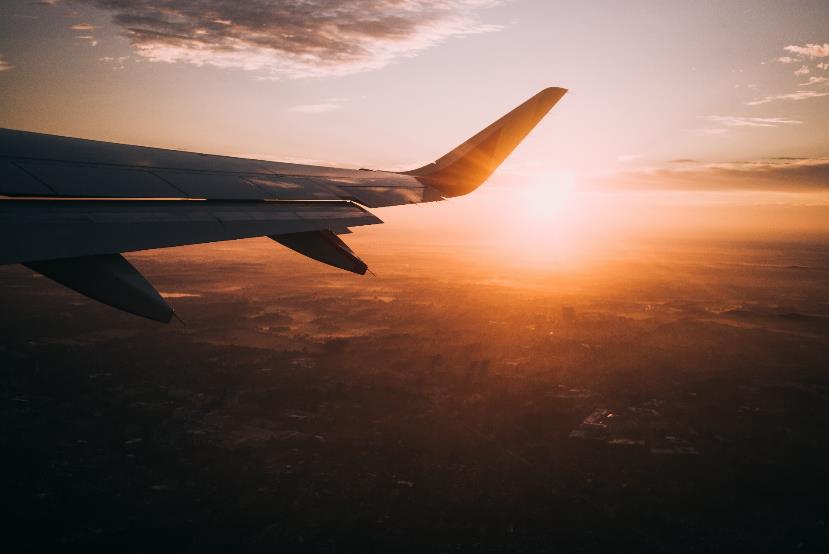 My name is
Ms. Freeman
11th year teaching/ 5th year at FHSA
7th Grade Mathematics
South Korea
Paris Nov 2018/ Italy March 2019
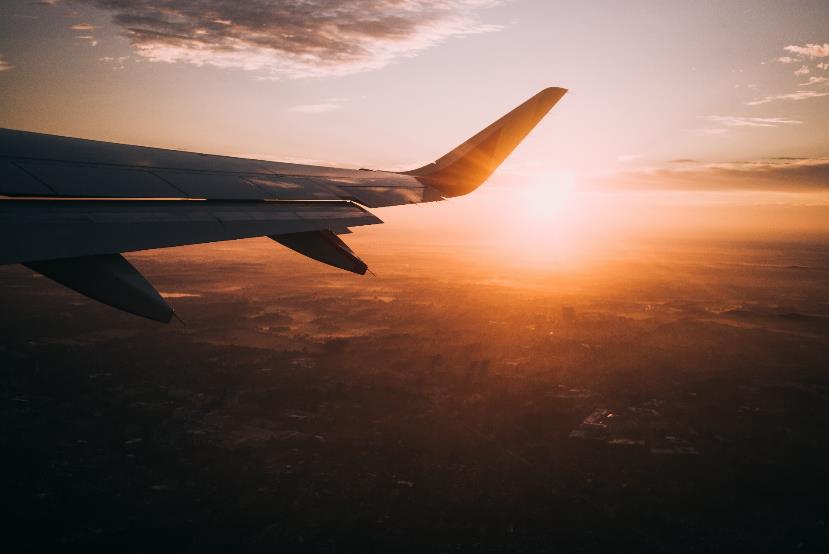 Additional
chaperone
Tranice Johnson – 6th Grade Science
Let’s
Watch!
[Speaker Notes: If video gives you issues in browser: copy & paste the following into the browser
https://www.youtube.com/watch?v=fZXEcRLHO7U]
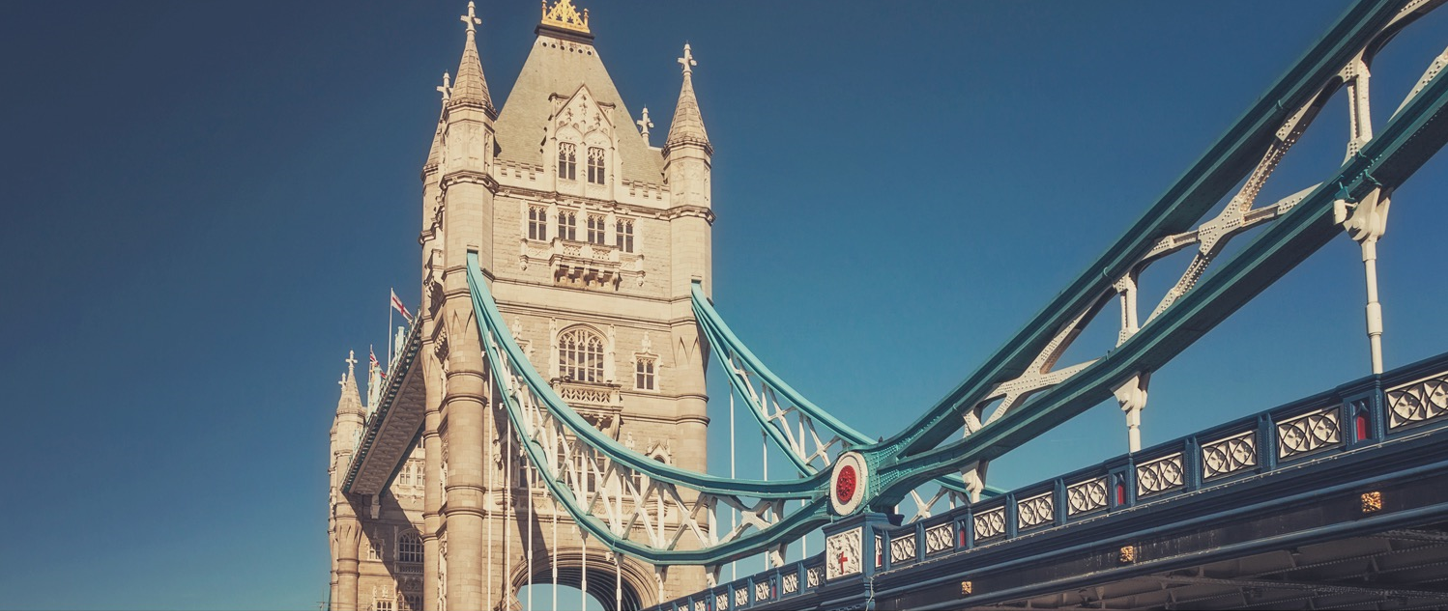 Let’s go to…
EUROPE
✈
An 8-day tour | From London to Paris | March, 2020
[Speaker Notes: England – London]
Mark your calendars
We’ll be traveling sometime between…
Earliest
departure
Latest
return
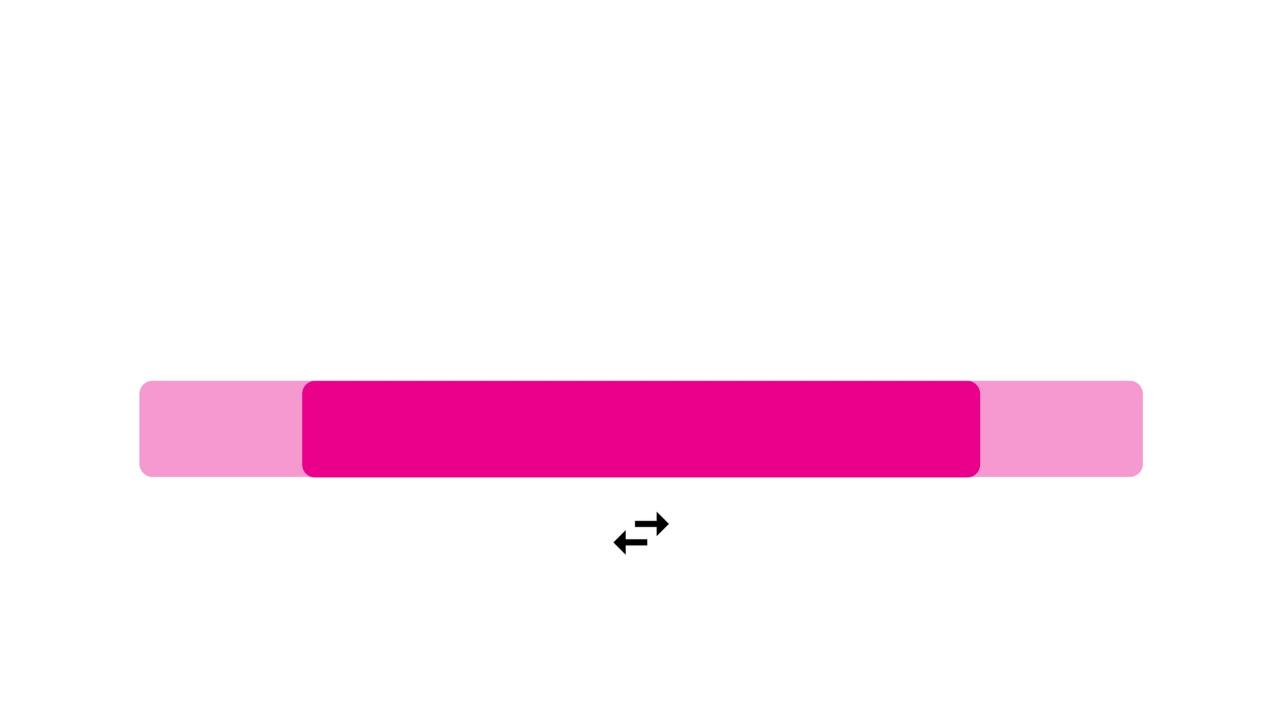 8 DAY TOUR
Sunday,
March 22nd, 2020
Wednesday,
March 11th, 2020
*We’ll confirm exact departure and return dates closer to tour.
Group Travel
Meet students from around the country
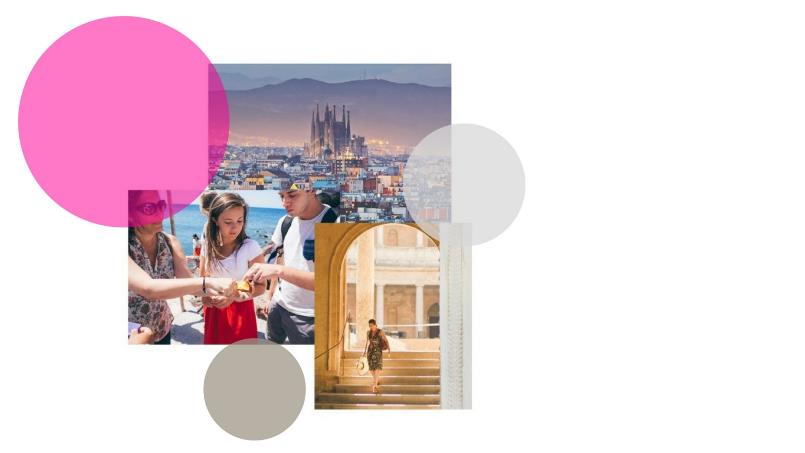 Keeps our tour affordable
Allows more students to see the world
Make lasting friendships
Tour and departure flexibility match us with other groups
EF Educational Tours
Our travel partner
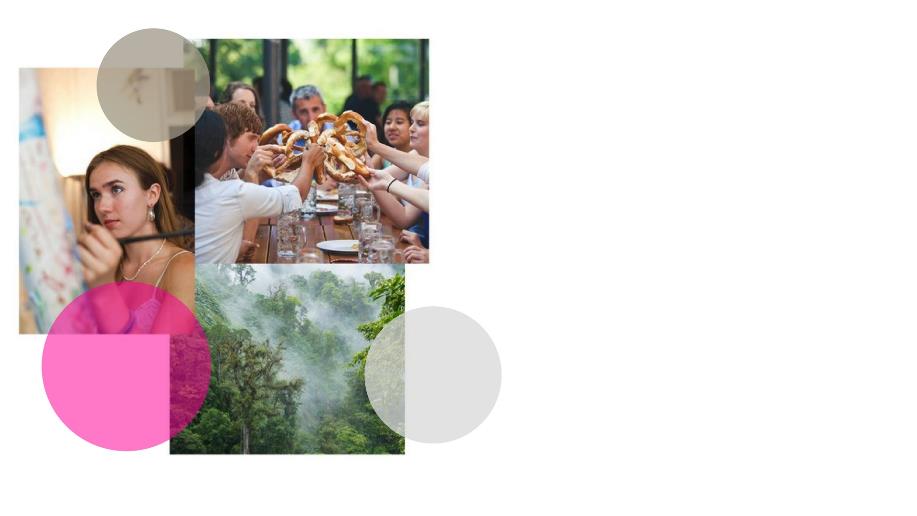 World leader in international education
50+ years of experience
500 schools & offices in 53 countries
Guaranteed lowest price
Let’s talk safety
We’ve got you covered!
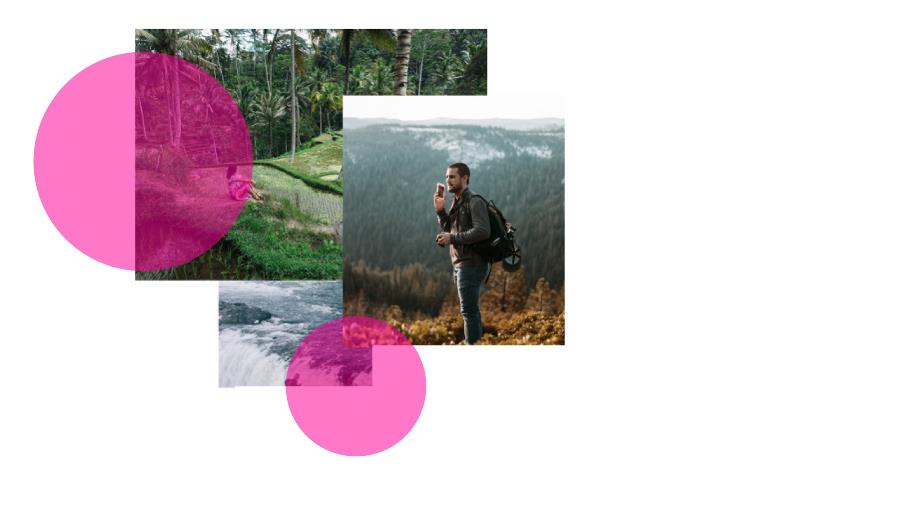 EF provides our group with
24/7 Tour Director
Local presence
24-hour emergency line
Peace of Mind Policy
Support for my safety policies
[Speaker Notes: EF Safety 
Local and global presence
Chaperone to Student Ratio, every six students we will have chaperone from our school
Peace of Mind-EF will never send the group to a location they do not feel safe traveling so we have options to fall back on, if needed.


My Safety Policy/ My expectations 
This is an extension of the classroom. We are here to learn but we will have a blast while doing it.
Keep in mind-You are representing your school, state and country]
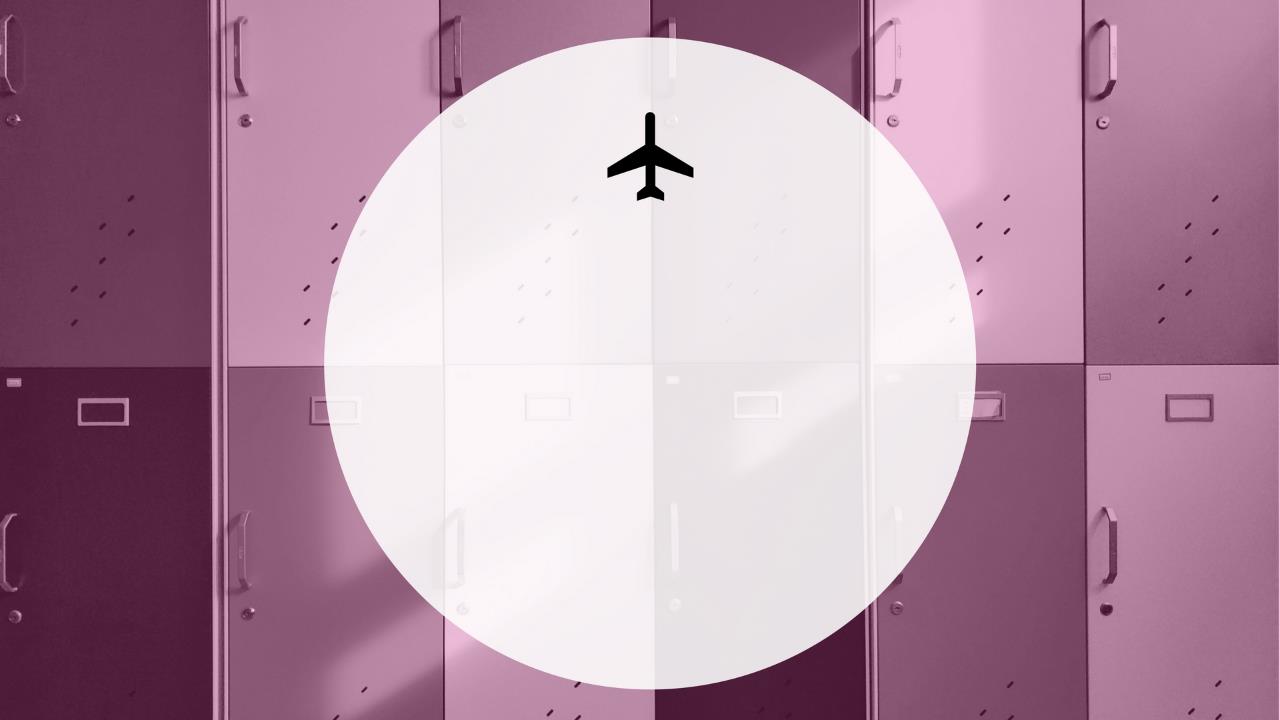 Who else is traveling with EF?
Dunbar Middle School
Maumelle Middle School
Pulaski Heights Middle School
E-STEM Junior High School
Central High School
Mt. Saint Mary’s
Educational Resources
Preparing for life after high school
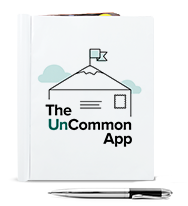 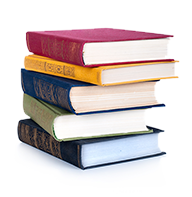 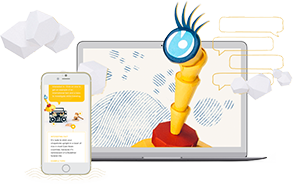 COLLEGE CREDIT
COLLEGE APPLICATIONS
HIGH SCHOOL CREDIT
Use your tour to inspire your personal essay
Earn credit
with a personal
project
Do college-level work and earn 3 credits
[Speaker Notes: Whether you are thinking about it now or not, this opportunity will be something that you will be able to use and reflect on for years to come. 

The great news is that this experience will be extremely educational. Students will be able to do a project around their tour experience, and if they want to take it to the next level there are three ways they can do that:

Option of earning FREE high school credit: EF is accredited just like our school
Option of earning college credits (3 credit hours) 
The Uncommon App is a tool to help our students structure their college personal essay question]
Let’s
Watch!
[Speaker Notes: Direction: If you have troubles with the video, copy & paste the following:
https://www.youtube.com/watch?v=VSET0UiqAsY]
Our Itinerary
What we’ll see, do, eat, and experience
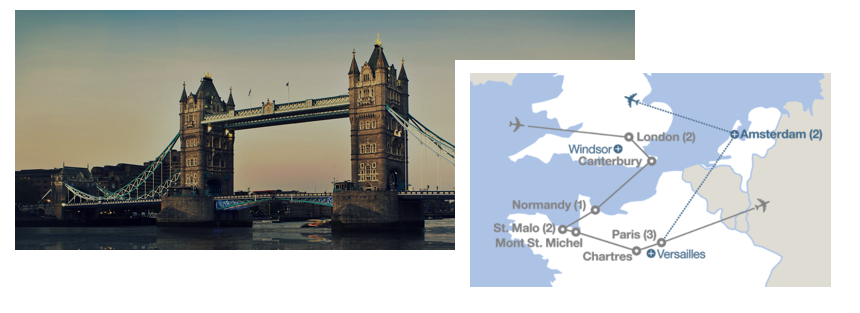 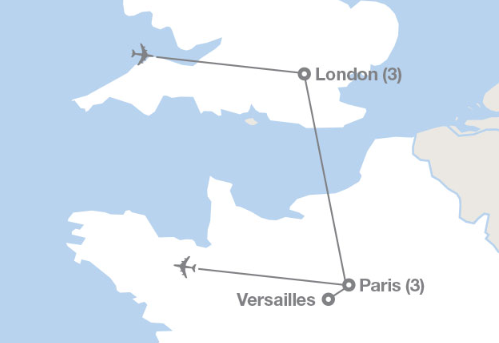 What are
you excited
about?
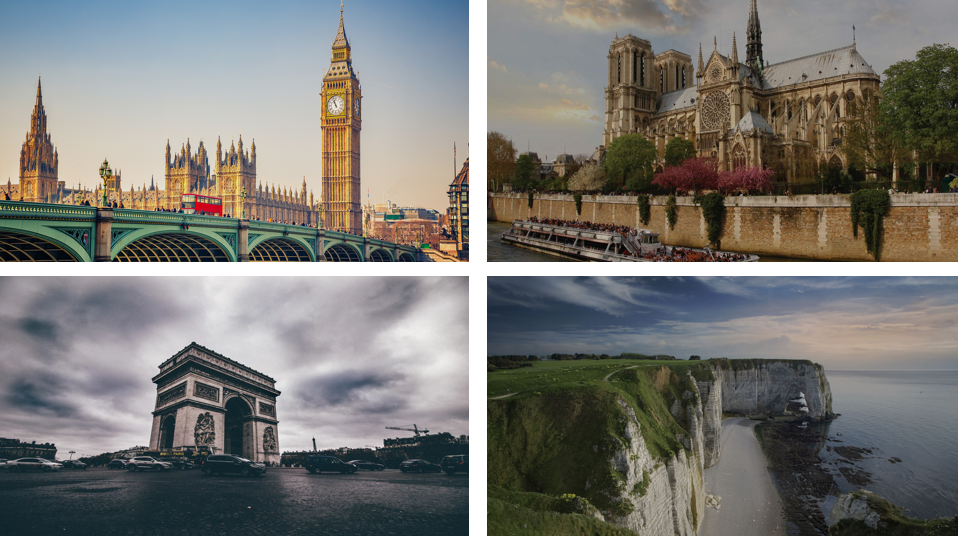 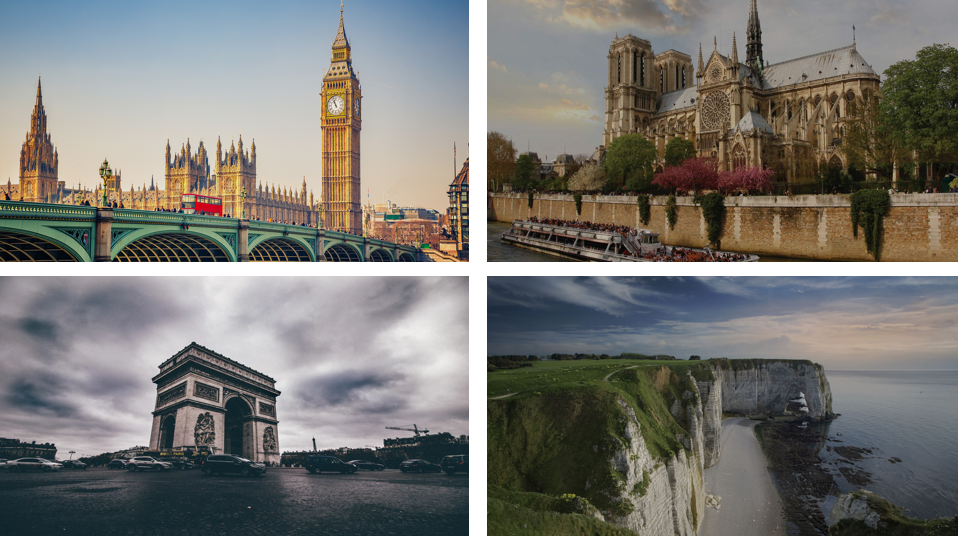 ARC DE TRIOMPHE
ST. PAUL’S
LONDON
PARIS
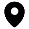 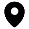 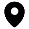 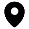 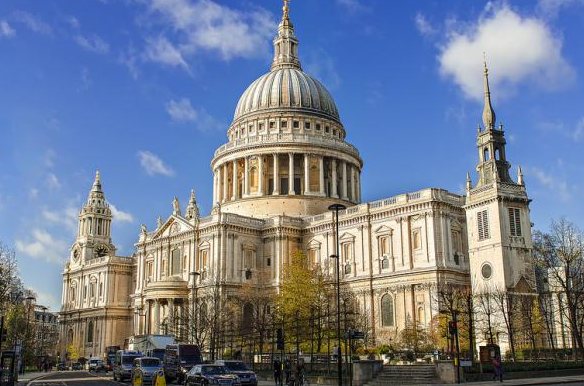 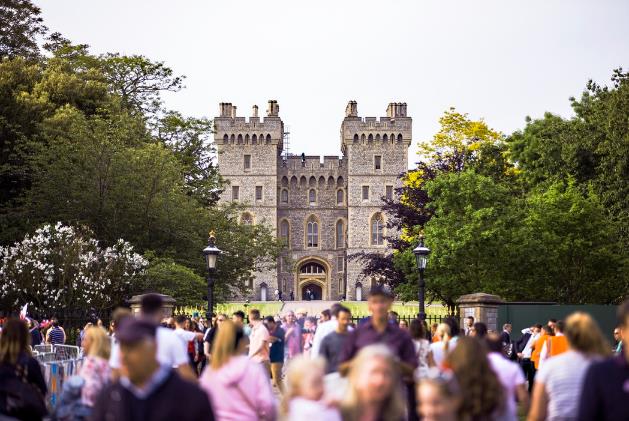 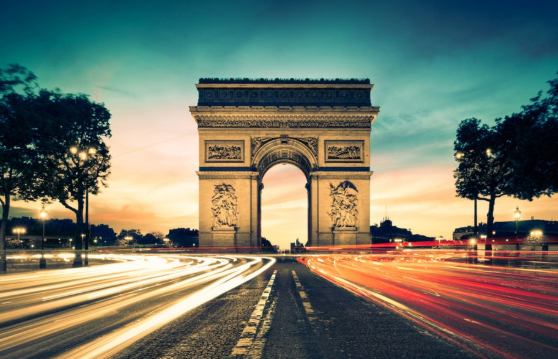 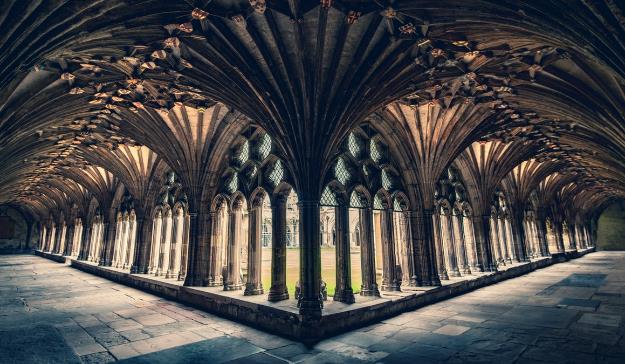 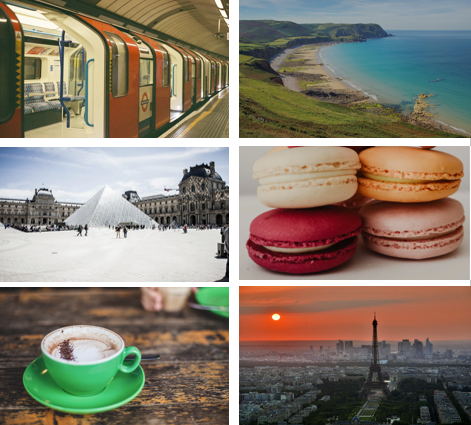 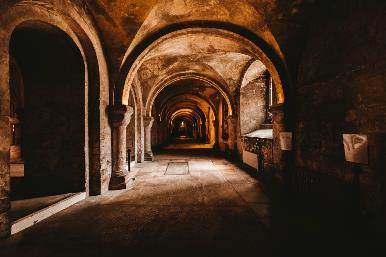 HIGHLIGHTS
Visit the Tower of London
See the Globe Theater
Visit the Natural History Museum
See Big Ben and Houses of Parliament
Prepare traditional French food during a cooking class 
See the Eiffel Tower
What’s Included
Round-trip airfare
Safe, quality hotel rooms
24/7 bilingual Tour Director
On-tour transportation
Educational itinerary
Guided tours and activities
Breakfast and dinner daily
24/7 on-tour assistance
Traveler Support Team
Tour Donation Page
weShare online education platform
UnCommon App college essay toolkit 
Travel backpack
Global Travel Protection Plan
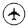 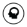 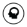 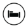 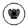 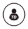 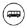 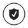 (And a few things you'll need to cover)
Passport and visa fees
Airport baggage fees
Lunches and snacks
Spending money
Tips
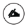 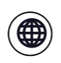 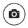 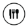 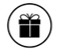 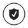 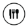 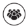 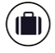 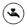 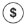 [Speaker Notes: So, what’s included? Pretty much everything. 

Not included: A few things. But no real surprises here. Once everyone is signed up I will hold a separate meeting for that student group to talk through all of these.]
Making it happen
We’ve got options
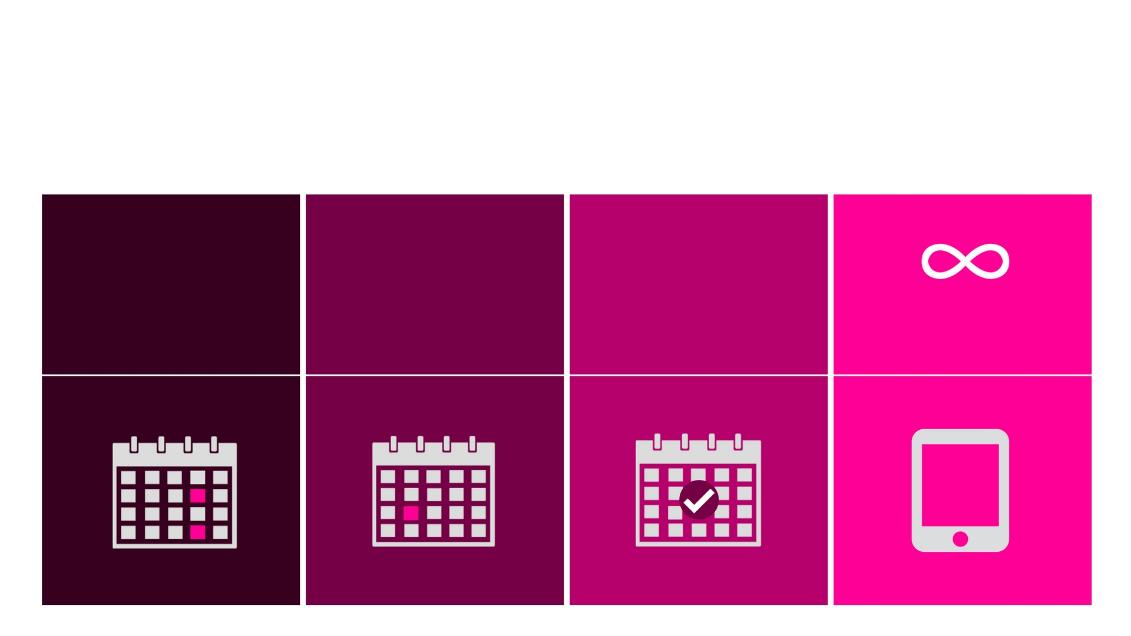 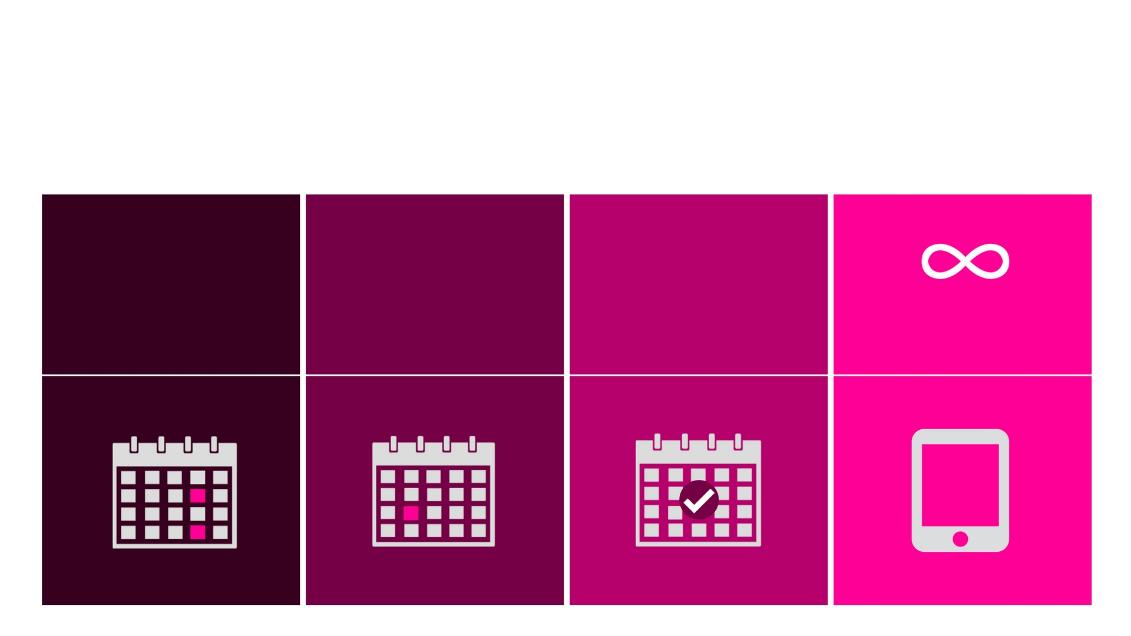 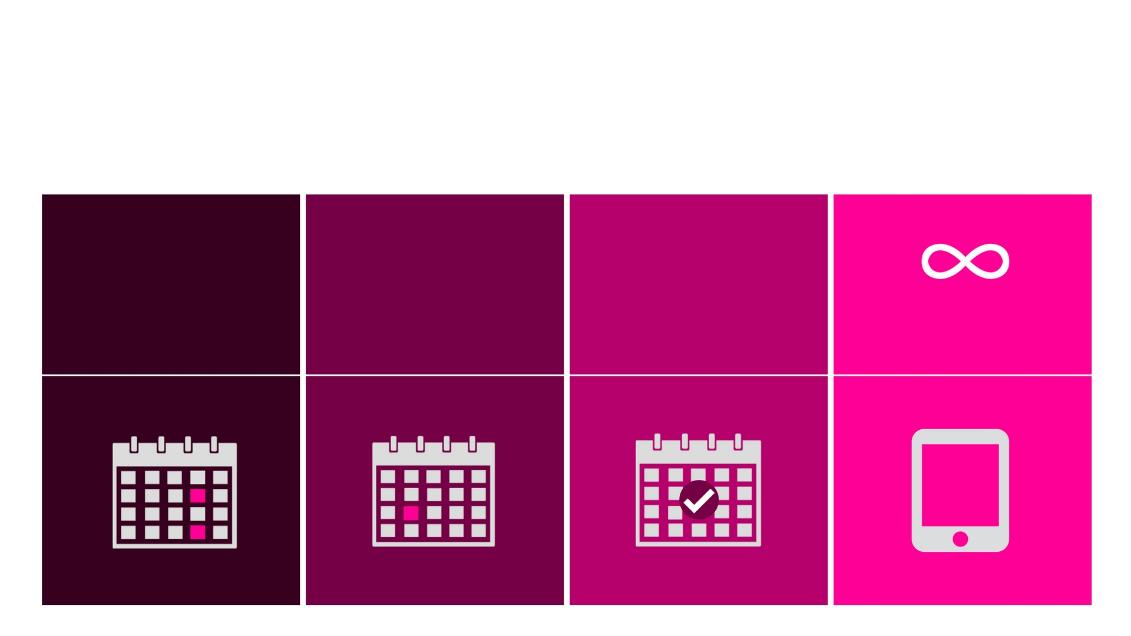 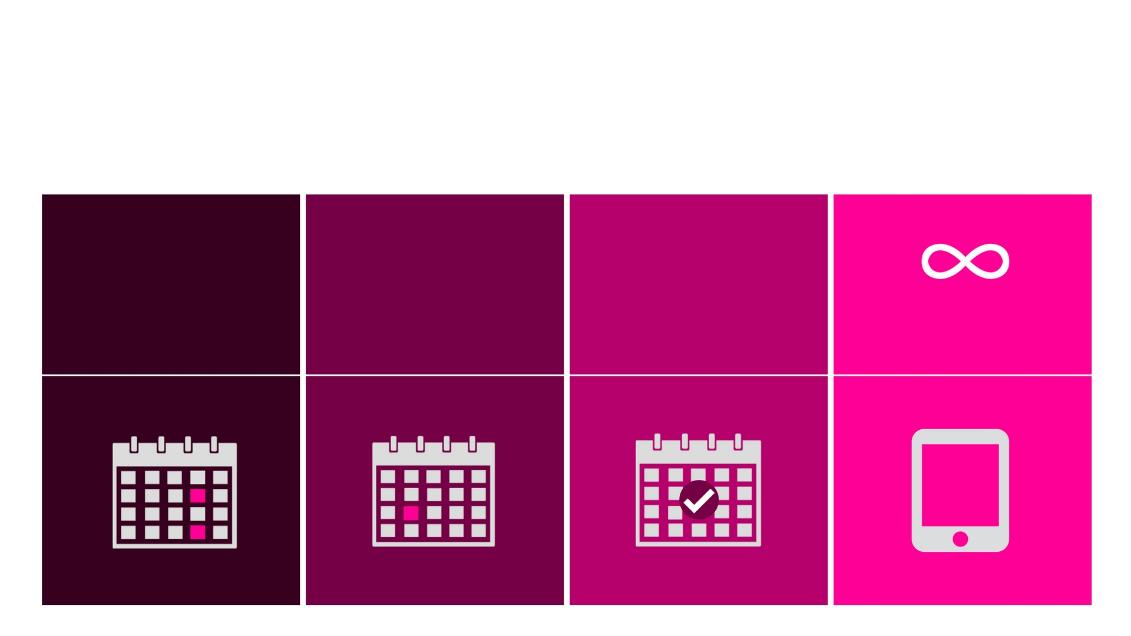 $123
$3,515
$245
MONTHLY
BI-WEEKLY
IN FULL
DONATION PAGE
[Speaker Notes: So on to the next important topic. The price of the program. 

You will see, we have lots of options and you can pick what works best for your family! 
bi-weekly, monthly, or pay in full. If none of these work, give EF a call to talk about payment options.
You can also send out your tour donation page, so family and friends can donate towards your trip]
Making it happen
We’ve got options
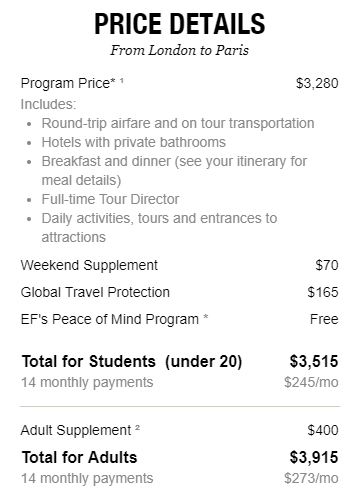 $111
$3,399
$221
MONTHLY
BI-WEEKLY
IN FULL
DONATION PAGE
[Speaker Notes: So on to the next important topic. The price of the program. 

You will see, we have lots of options and you can pick what works best for your family! 
bi-weekly, monthly, or pay in full. If none of these work, give EF a call to talk about payment options.
You can also send out your tour donation page, so family and friends can donate towards your trip]
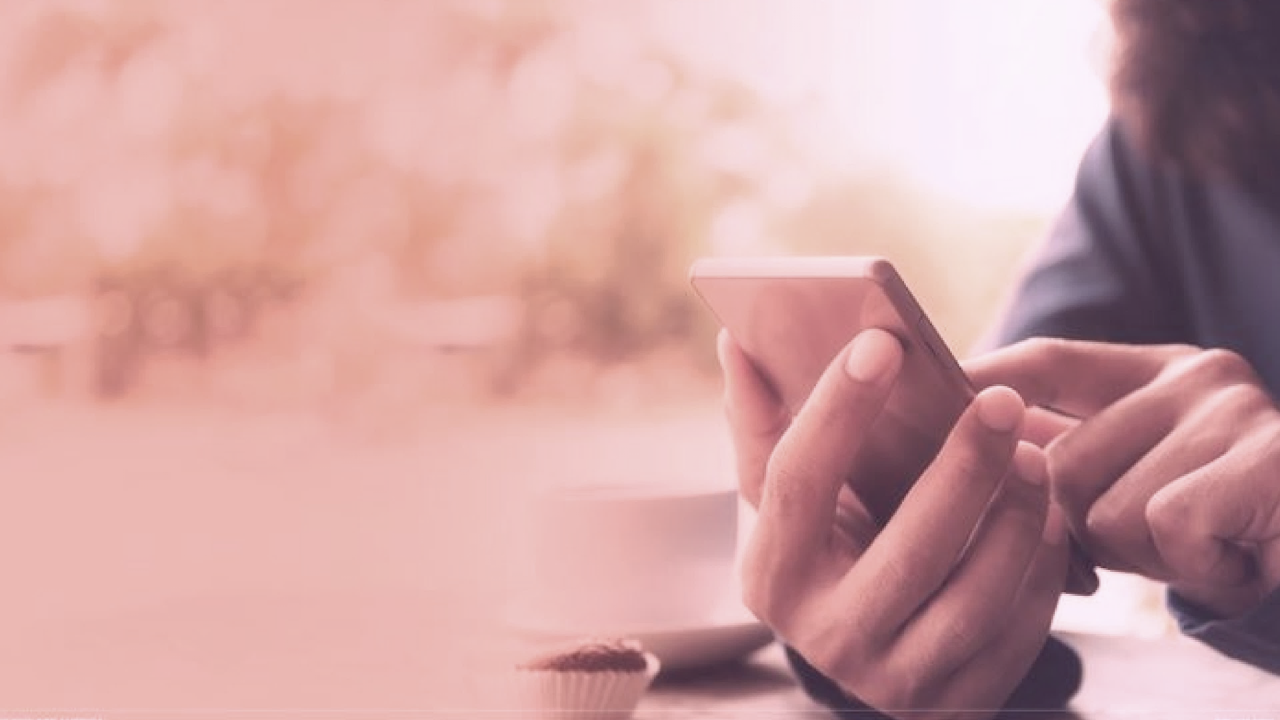 Who’s in?
LIMITED SPOTS AVAILABLE
12


ENROLL AT
eftours.com/2209098YJ


ENROLLMENT ENDS
December 19th, 2018
[Speaker Notes: Note: 95 dollars down to enroll. Any questions can be directed to the enrollment booklet or 800-665-5364]